For Timely Updates from HT
Follow us on Facebook
@ Holy Trinity Guidance
Morning announcements: 
http://www.trinitycatholic.ca/ht-announcements

Check email regularly 
 
     Follow us on twitter @trinitytitan
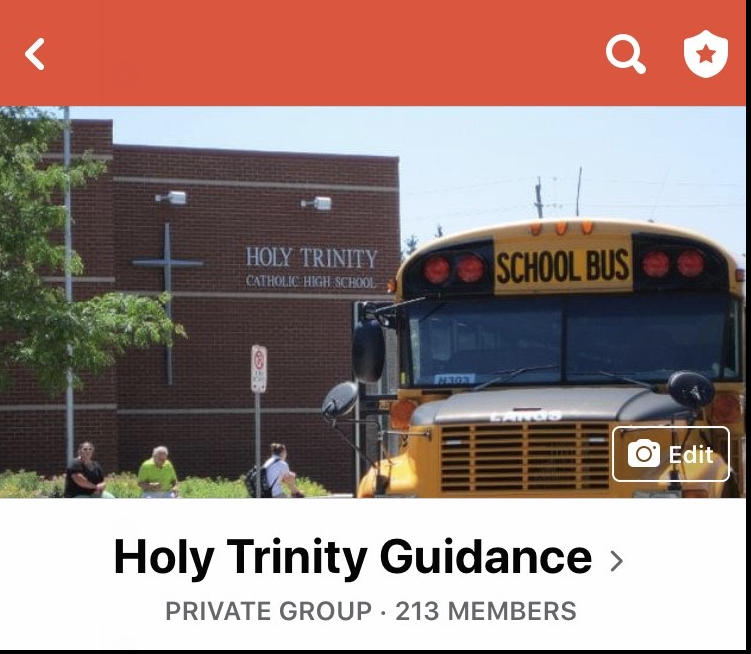 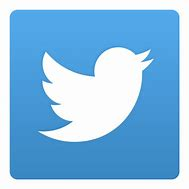 [Speaker Notes: ROBBYN Have this screen available to parents while we wait for all to join 
“Welcome, We will begin the presentation shortly.”]
Grade 12 Parent Information Night
October 12tH, 2022
Agenda
Graduation
Important dates 
Post-Secondary Pathways
Financing Your Education (Kings College – UWO)
Graduation	2023
Wednesday June 28th, 2023 
Students must register for grad by Feb. 1st 

Grad Mass, Grad Breakfast, Rehearsal
Ceremony in evening
Graduation
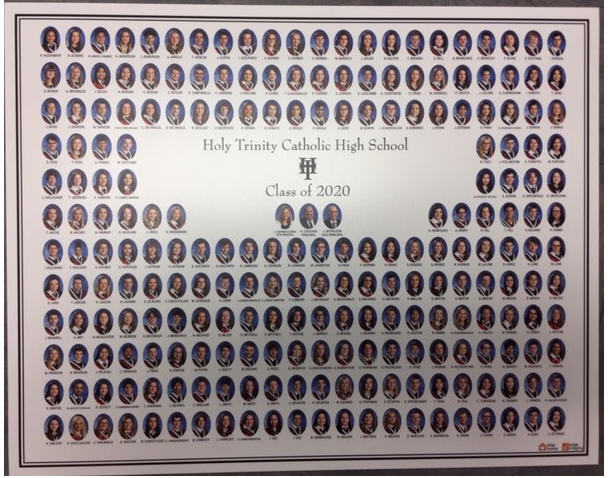 GRAD FEE - $75 
Breakfast
Reception
Composite Picture
Purchase of Gown & Sash
Sitting fee – Grad Photos – Nov. 14 - 17th
Graduation Photos
Nov 14th – 19th 
@ Holy Trinity
Students will book their own date and time with the link they will be emailed by the end of October (once PMT received)
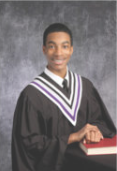 Community Service Hours
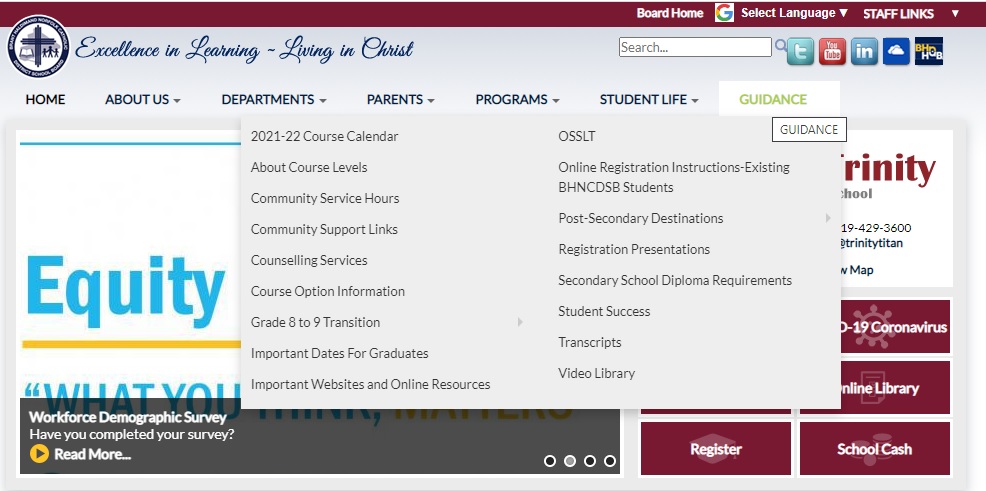 40 hours
Deadline- Fri. Dec. 23rd
Electronic form accessible HERE OR available in Guidance
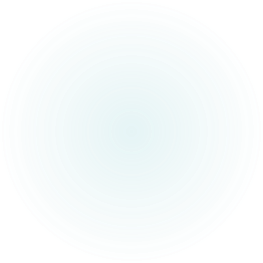 Grad Hoodie
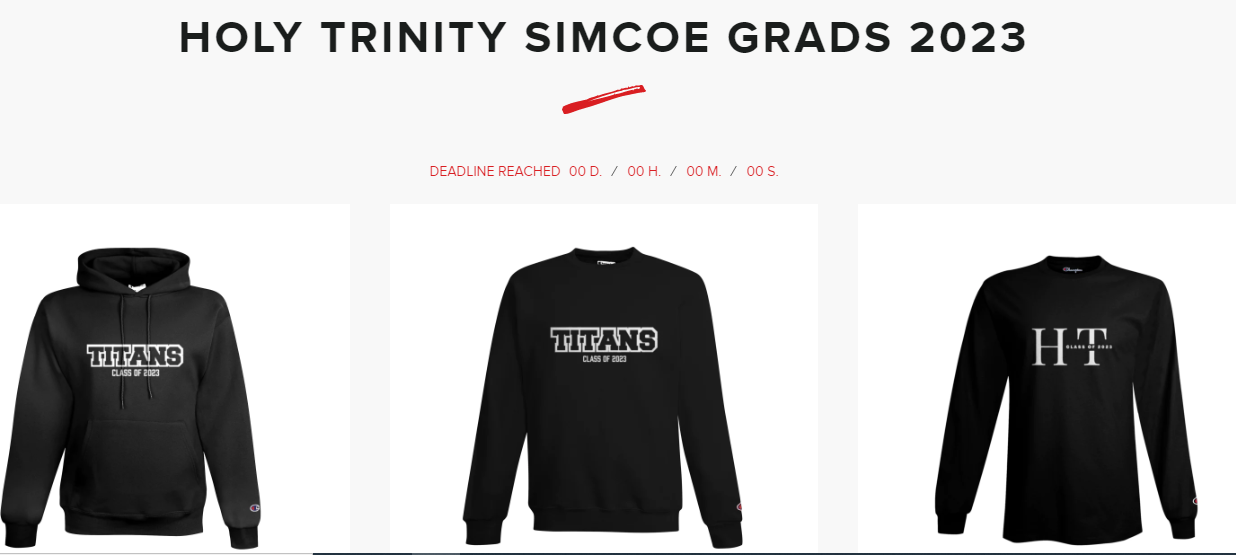 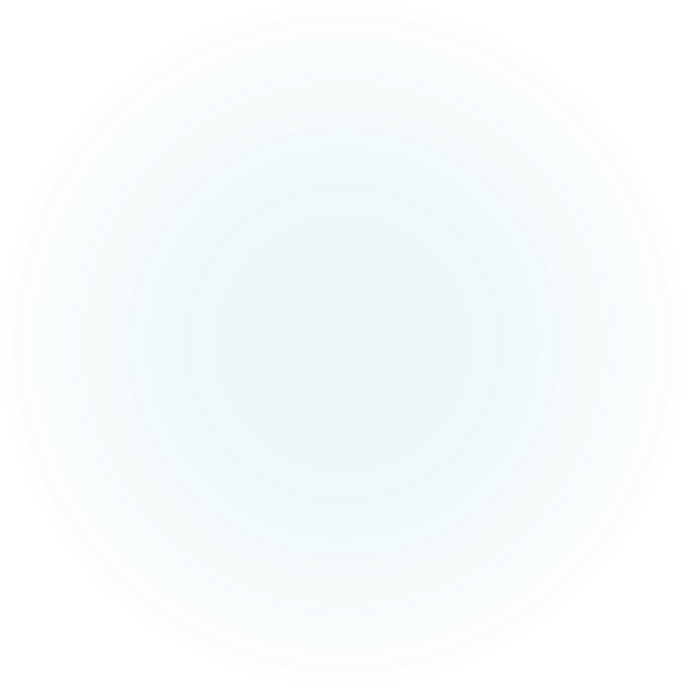 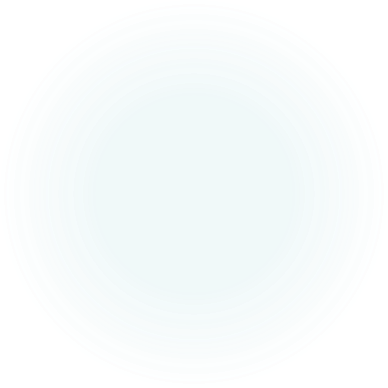 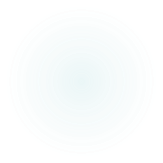 Graduation
AWARDS AT GRADUATION 
Academic award
Ontario scholar 
Titan award/School letter - Click Here
Top mark awards
School & Community sponsored awards
School & Community Awards
Financing Your Education | Holy Trinity Catholic High School
What we have been up to…
Grad meeting – Sept 12Liaison visits – Sept – NovemberIndividual Grade 12 visits
Important Deadlines
Full disclosure dates for Semester1
Monday November 28, 2022
Deadline to apply to university – Jan 12th 
Deadline to apply to college – Feb 1st
(BUT WE RECOMMEND TO APPLY EARLY!!)
Deadline Register for Graduation – Feb 1st 

http://www.trinitycatholic.ca/page/important-dates-guidance
Important Dates & Presentations
Grade 12 Trades Presentation – Oct. 13th 
College Fair Trip (Niagara College) – Oct. 17th 
How to apply to college Oct. 18th  and 20th
College Panel – Thursday October 27 
How to apply to university Nov. 8th

Liaison Visits with colleges and universities
Important Dates and Research
Ontario College Information Program (CIP)
College Information Program (CIP) - Schedule | ontariocolleges.ca
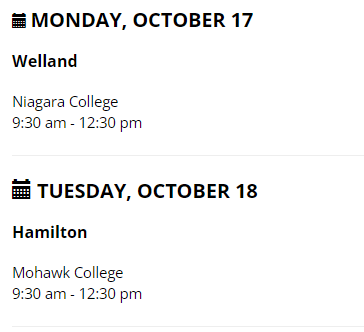 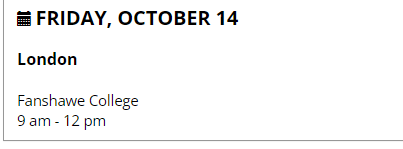 College MondaysWeekly online sessions designed to connect learners and parents with representatives from each college.
College Mondays | ontariocolleges.ca
Important Dates and Research
Ontario Universities IN PERSON Fairs
  Welcome to the Largest Postsecondary Educational Fair in Canada | OUF (ontariouniversitiesfair.ca)
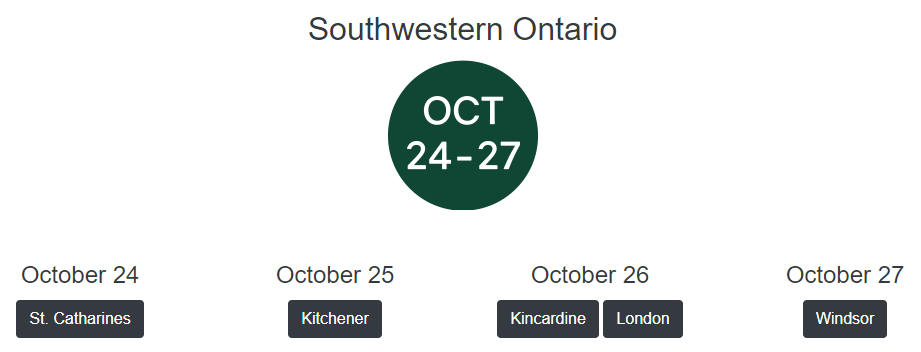 Important Dates and Research
Ontario Universities VIRTUAL Fairs
  Welcome to the Largest Postsecondary Educational Fair in Canada | OUF (ontariouniversitiesfair.ca)
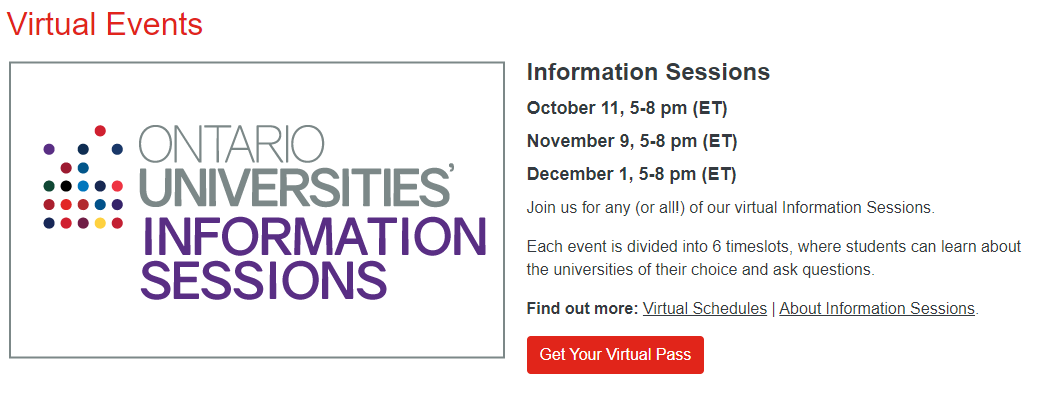 PATHWAYS
Skilled Trades Bound
Trades presentation – Thurs. Oct 13th, 2022
** you must pre-register on Ms. Deroo door 
 “How to apply to college” session

http://www.trinitycatholic.ca/guidance/important-websites-and-online-resources
Skilled Trades Bound
CREDENTIAL – Journeyperson 
Apprenticeship hours (3-5 years)
Level I, II, III training (500 - 900 hours)
Traditional apprenticeship 
College Certificates
College Diploma
Skilled Trades Bound
Co-op & job shadowing 
College Math and Physics
Tech courses 
Business courses

http://www.trinitycatholic.ca/guidance/important-websites-and-online-resources
Workplace
Workplace planning board
https://workforceplanningboard.org/
Fanshawe career center
https://www.fanshawec.ca/student-life/campus-services/employment/community-career-and-employment-services
Norfolk Business
https://www.norfolkbusiness.ca/job-postings/
http://www.trinitycatholic.ca/guidance/important-websites-and-online-resources
Job bank
www.jobbank.gc.ca
Workplace
Job search skills
Resume and cover letter
Interview skills
Network, network, network
Through part-time employment
Through coop 
Employment Centre
University Bound
“How to apply” session – Tues. Nov. 8th
OUAC “Pins” and Passwords
January 12th – DEADLINE to apply to OUAC
HT’s deadline for OUAC -Prior to Christmas
Nov., Feb., April., July – marks to Universities
University Bound
RESEARCH, RESEARCH, RESEARCH
www.ouinfo.ca




Liaison Visits
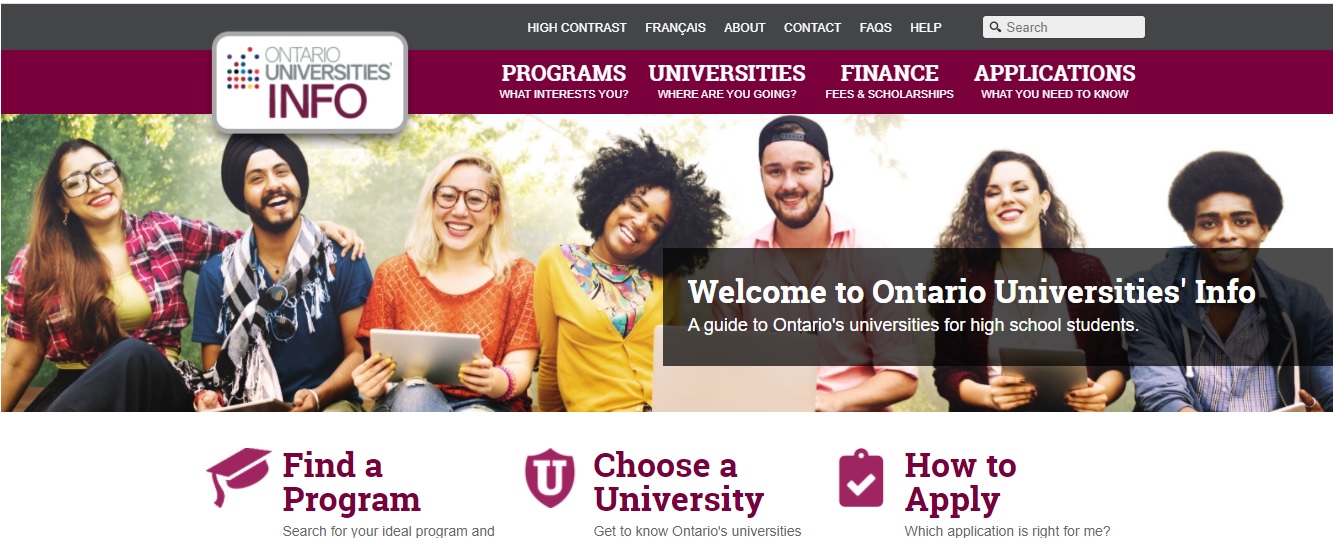 University Bound
Min. Admission req - 6 grade 12 U/M courses
Program specific requirements
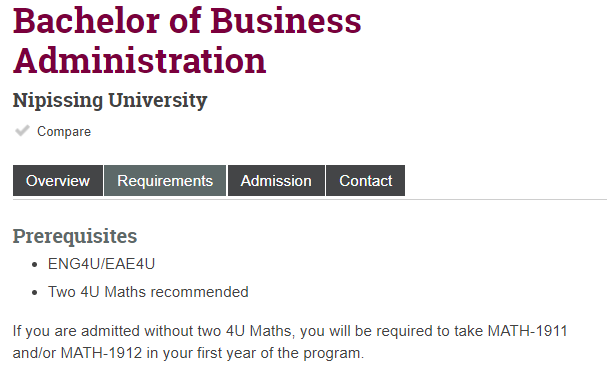 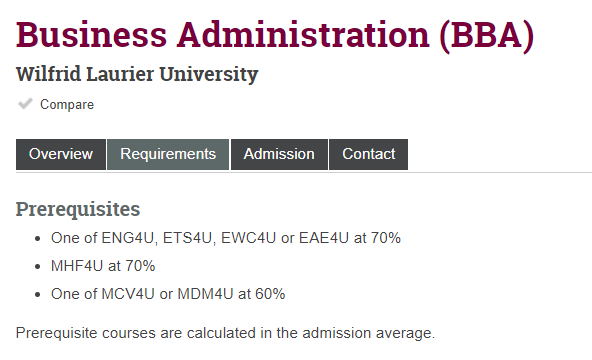 College bound
CREDENTIALS 

Certificates
Diploma
Advanced Diploma
Bachelor Degree 
Graduate Certificates
College bound
“How to apply to College” sessions




February 1st, 2023 – equal consideration
Suggested deadline: November 1st, 2022
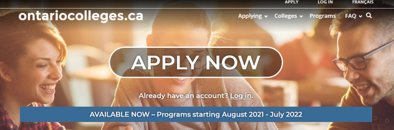 College bound
Nov., Feb., April and July – marks transmitted 
Research, Research, Research 
programs, credentials,  admission requirements, highly competitive, campus locations, etc. 
www.ontariocolleges.ca
Admission Requirements
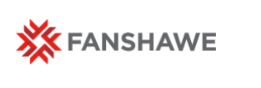 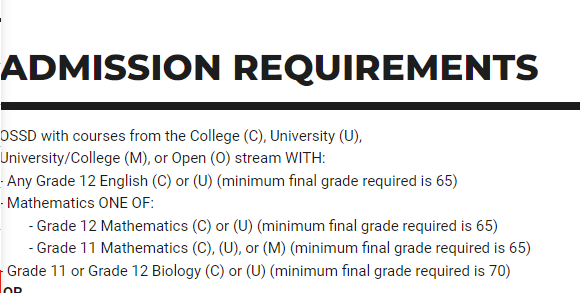 Campus visits
We believe a campus visit is essential when deciding which post-secondary institution is right for you
Please watch for updates from campuses… as soon as they open, I would strongly encourage a campus visit
Not sure???
Niagara college - career coach
Occupational Data | Planning and Institutional Research | Niagara College 
Humber - career finder
Humber College | Find Your Match! (humbercareerfinder.com)
Sheridan – Idea generator 
Sheridan | Idea Generator (sheridancollege.ca)
Fanshawe pathfinder 
Fanshawe Pathfinder
Returning to HT??
Need to complete registration in February and complete an additional form for approval by a VP
A good idea:
Need post-secondary (required) courses
Coop experience
A bad idea: 
“Because I don’t know what I want to do”
Often wish they hadn’t & then drop out
Financing your Post Secondary Education
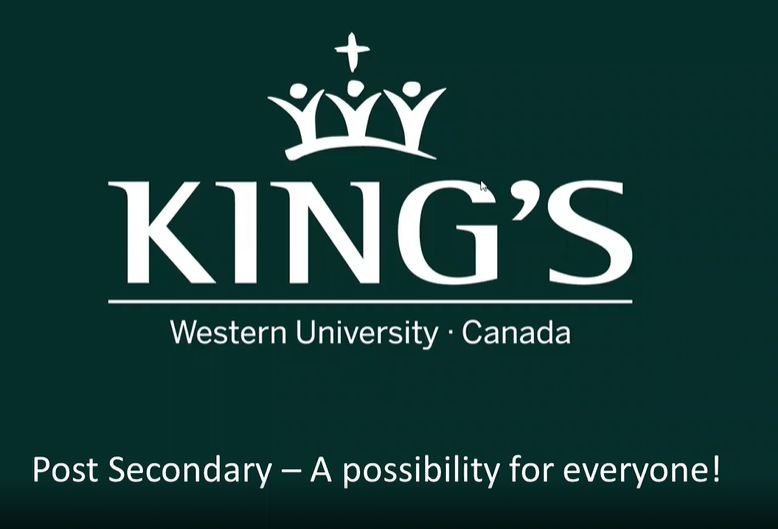 Visit schoolsASK QUESTIONS …visit schools  ASK QUESTIONS …Ask more questions
OSAP Aid Estimator for Full-Time Students: Home Page (gov.on.ca)